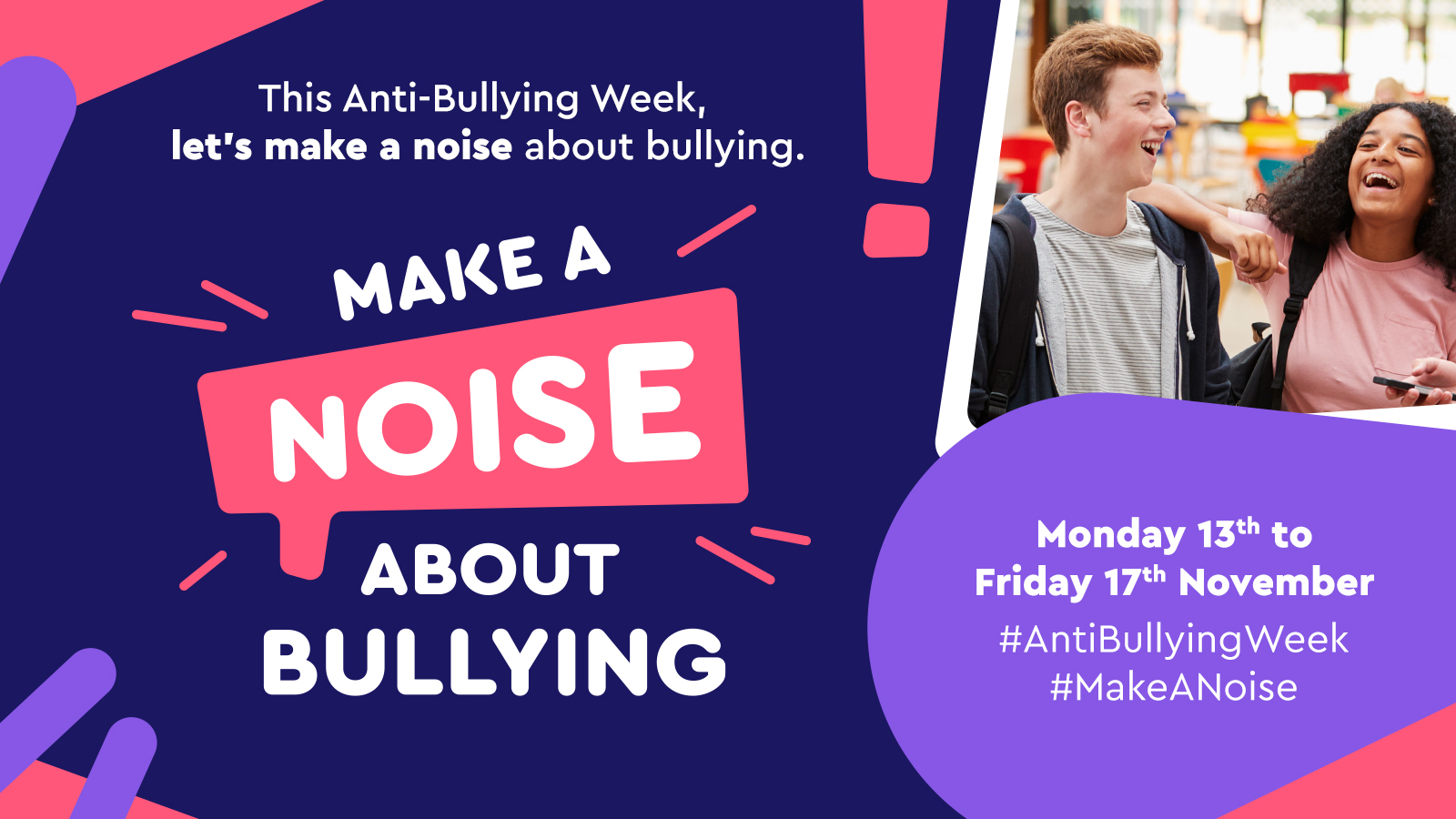 Wythnos Gwrth-fwlio 2023
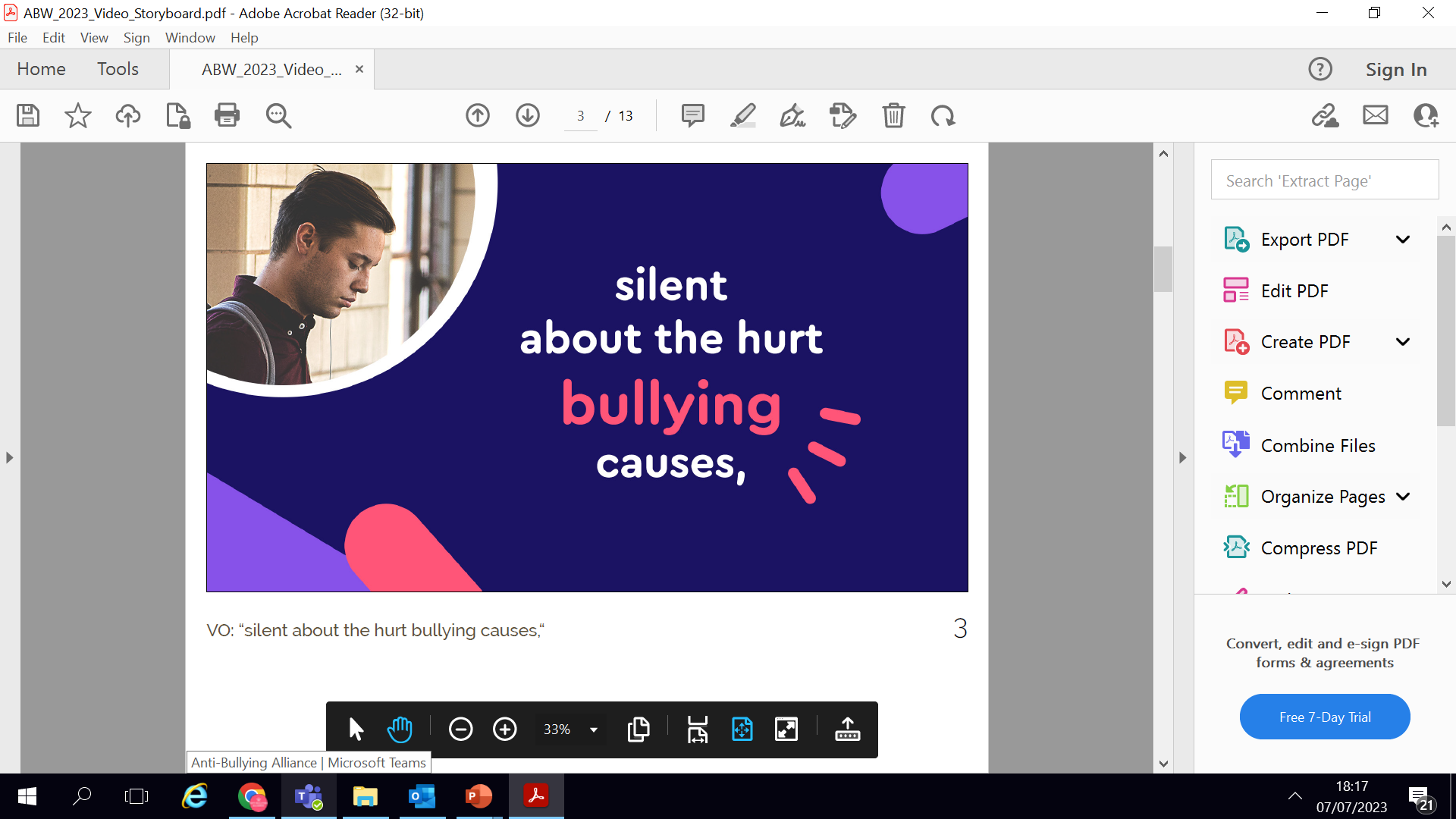 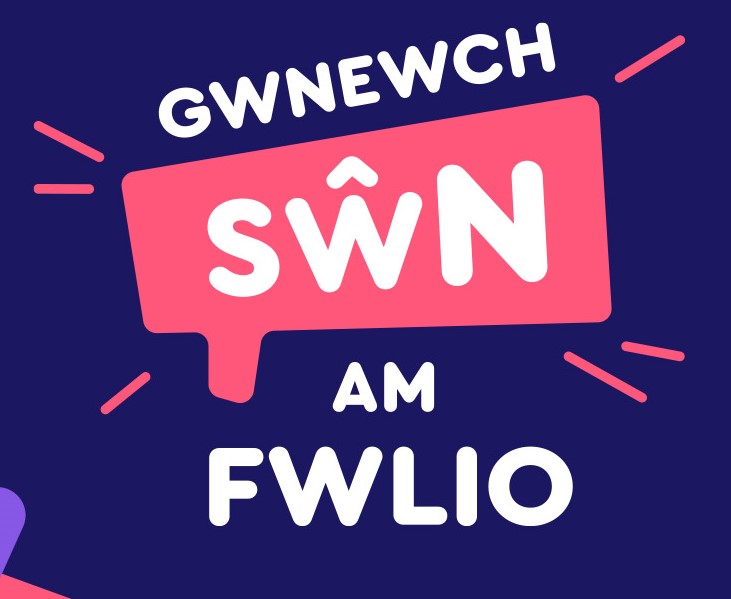 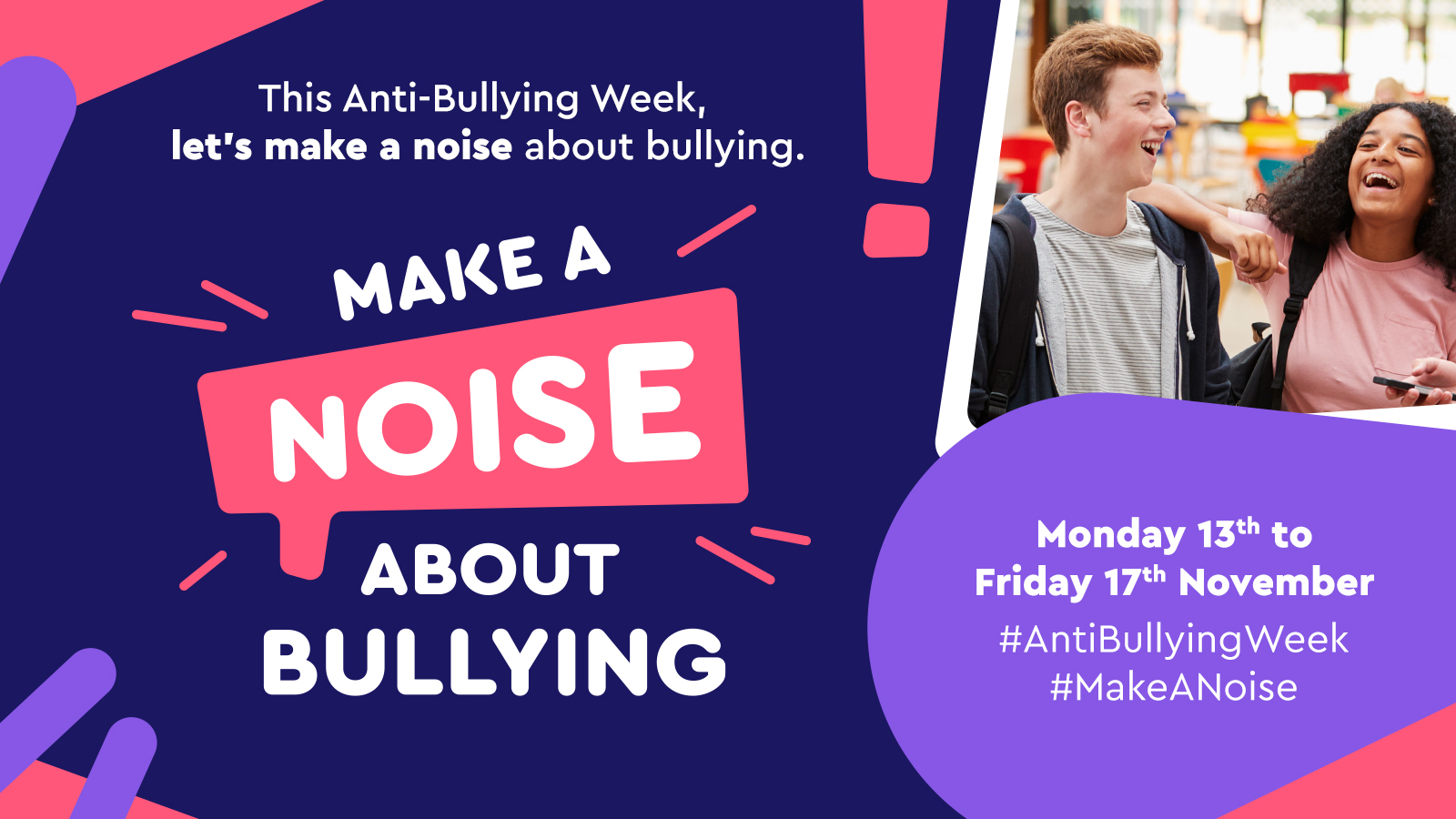 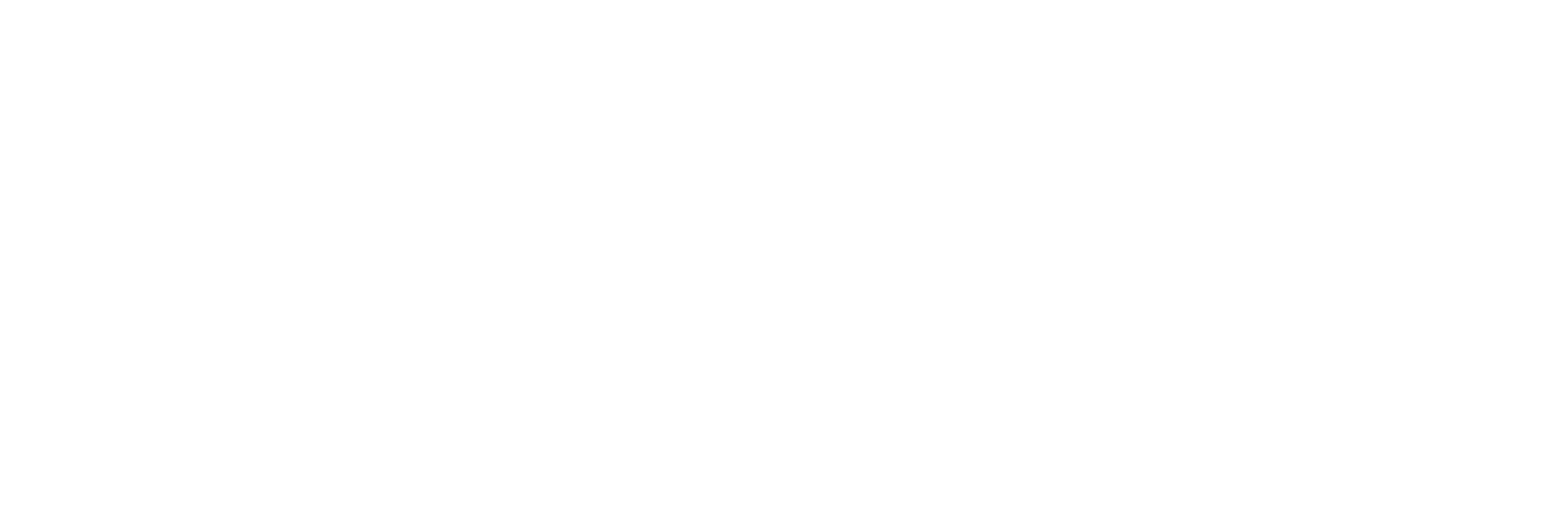 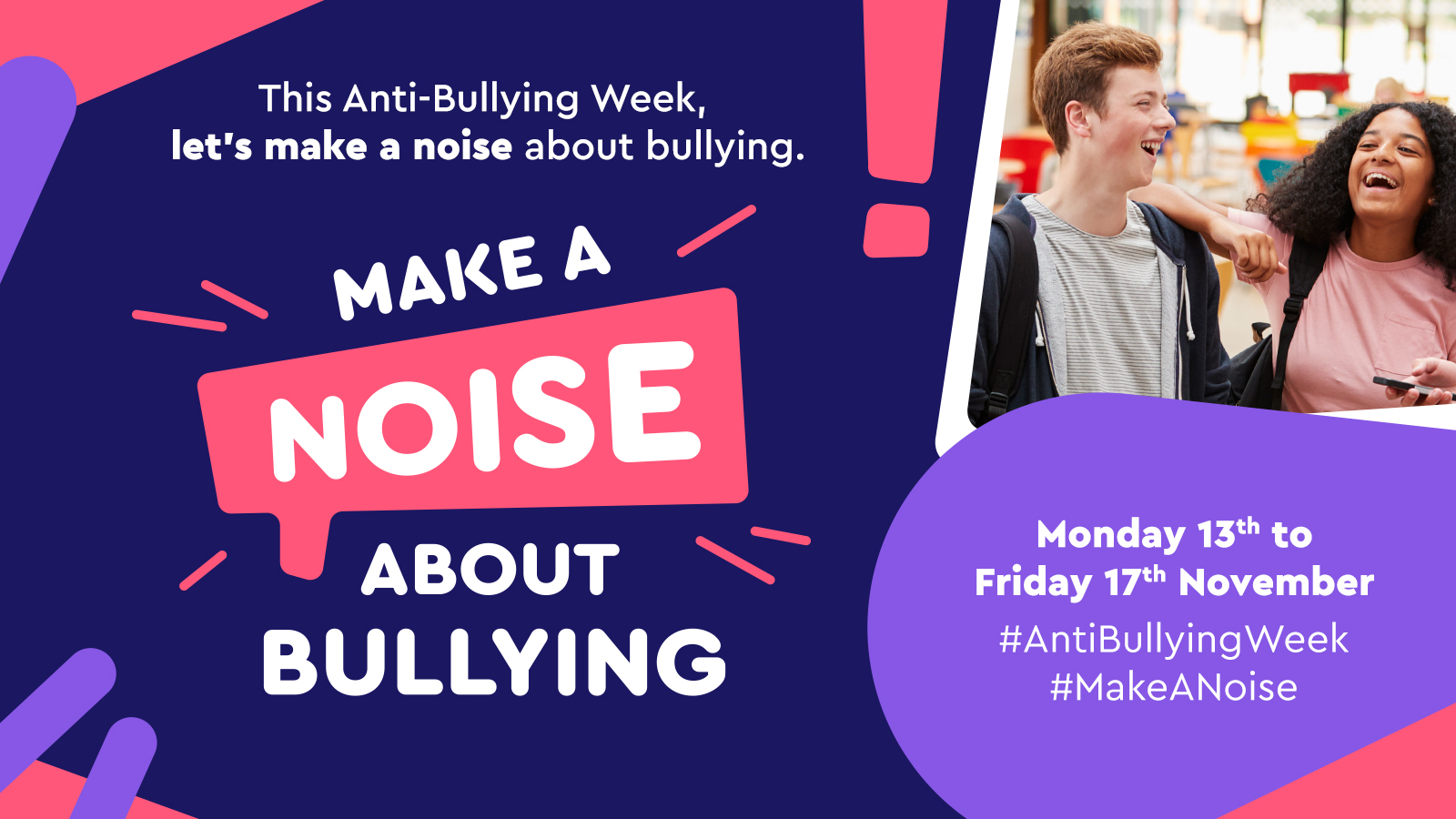 Wythnos Gwrth-fwlio 2023: Gwnewch Sŵn Am Fwlio
Yn rhy aml, byddwn yn cadw’n dawel pan fyddwn yn gweld bwlio’n digwydd, yn dawel am y loes y mae bwlio yn ei achosi, ac yn dawel pan fyddwn yn clywed rhywun yn dweud mai ‘dim ond cellwair’ yw bwlio.
 Gyda’n gilydd, gallwn wneud gwahaniaeth a sefyll yn gadarn yn erbyn bwlio. O fuarth yr ysgol i’r Senedd, ac o’n ffonau i’n cartrefi, dewch i ni wneud sŵn am fwlio.
Nid oes yn rhaid i bethau fod fel hyn.
Wrth gwrs, ni allwn ni hoffi pawb ac ni fyddwn yn cytuno bob amser, ond gallwn ddewis parch ac undod. 
Yn ystod Wythnos Gwrth-fwlio eleni, dewch i ni ddod ynghyd i drafod beth yw ystyr bwlio i ni, sut gall cellwair droi yn rhywbeth mwy cas, a beth allwn ni ei wneud i atal bwlio.
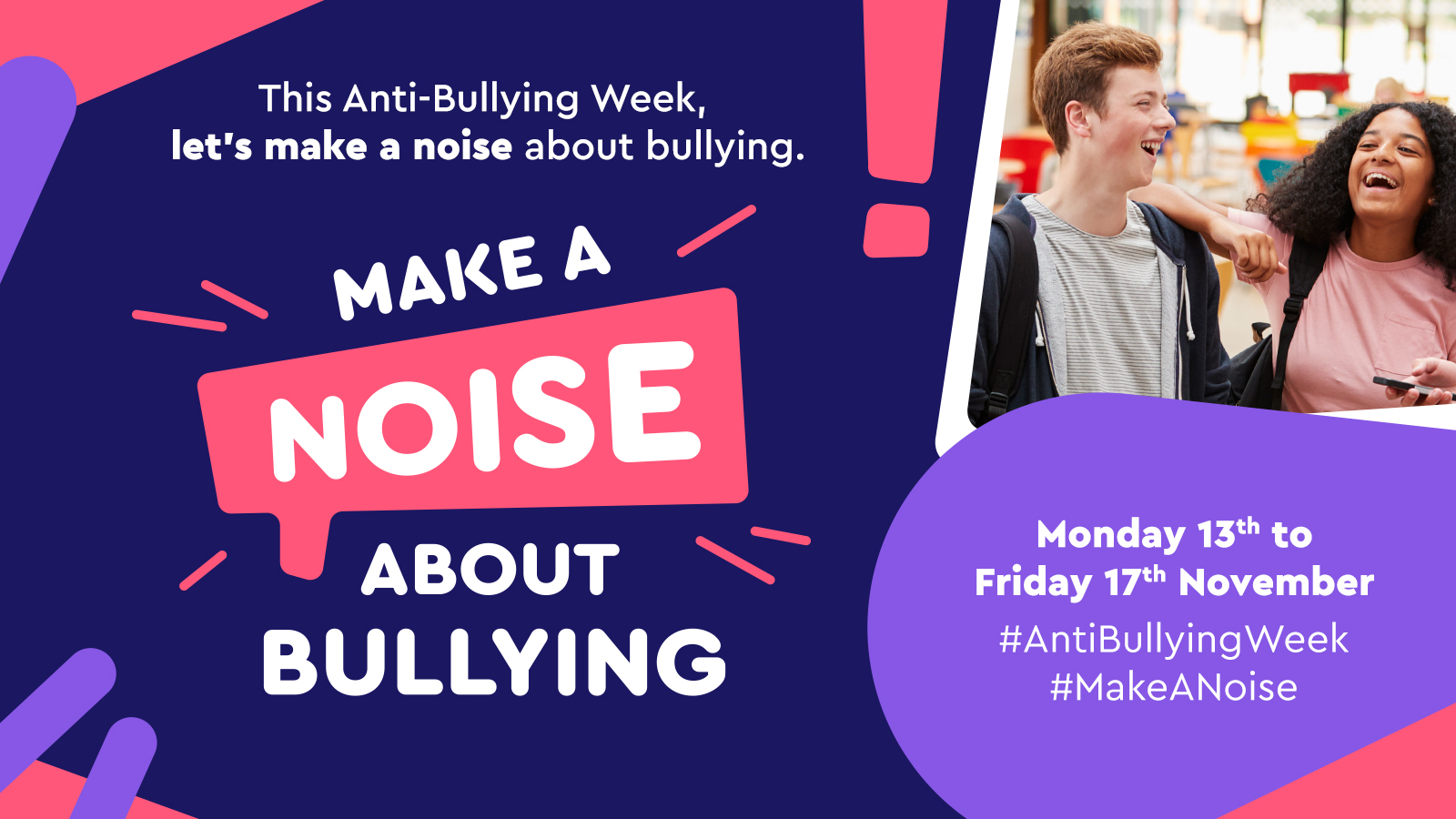 “
BETH YW BWLIO?
Unigolyn neu grŵp yn cael ei niweidio’n fwriadol dro ar ôl tro gan unigolyn neu grŵp arall, pan fydd y berthynas yn cynnwys anghydbwysedd grym. Gall bwlio fod yn gorfforol, yn eiriol neu’n seicolegol.
“
Gall ddigwydd wyneb yn wyneb neu ar-lein.
BETH YW CELLWAIR?
“
Cyfnewid sylwadau pryfoclyd mewn ffordd chwareus a chyfeillgar.
“
NID YW’N GELLWAIR OS...
Byddai’n peri loes i chi pe bai rhywun yn dweud hynny wrthych chi.
Os yw’n gas.
Os nad ydych chi’n ffrindiau.
Os bydd rhywun wedi gofyn i chi stopio.
Os na fydd y targed yn chwerthin.
Os bydd yn targedu gwendidau rhywun.
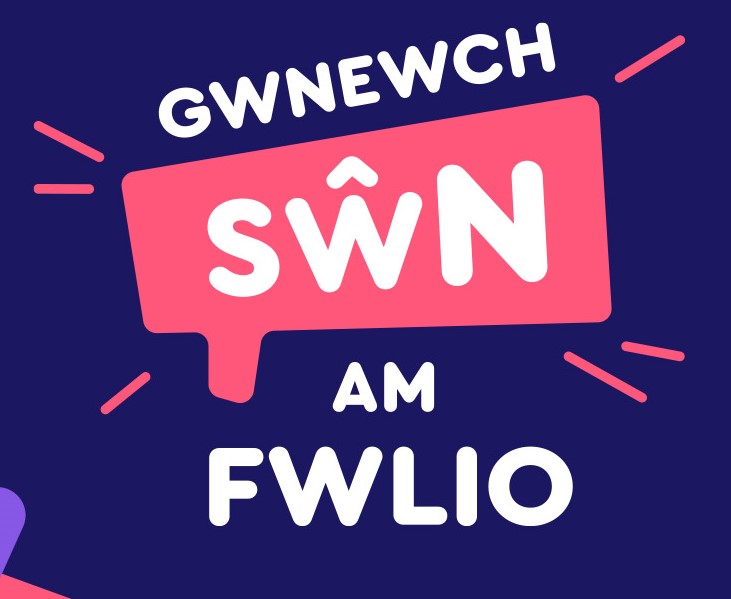 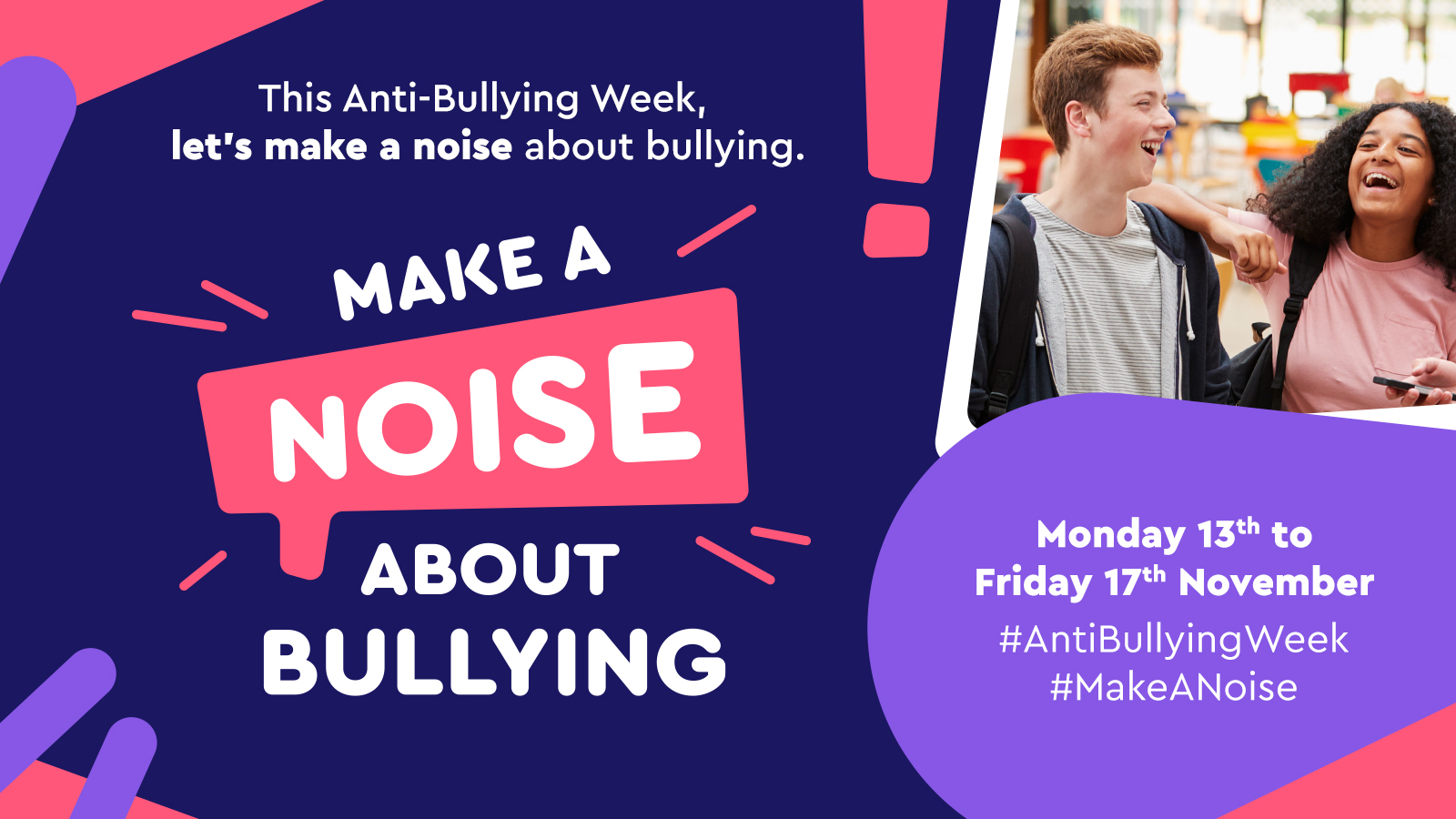 “
DOES DIM CROESO I FWLIO YMA!
“
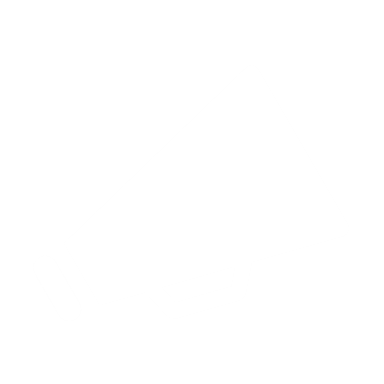 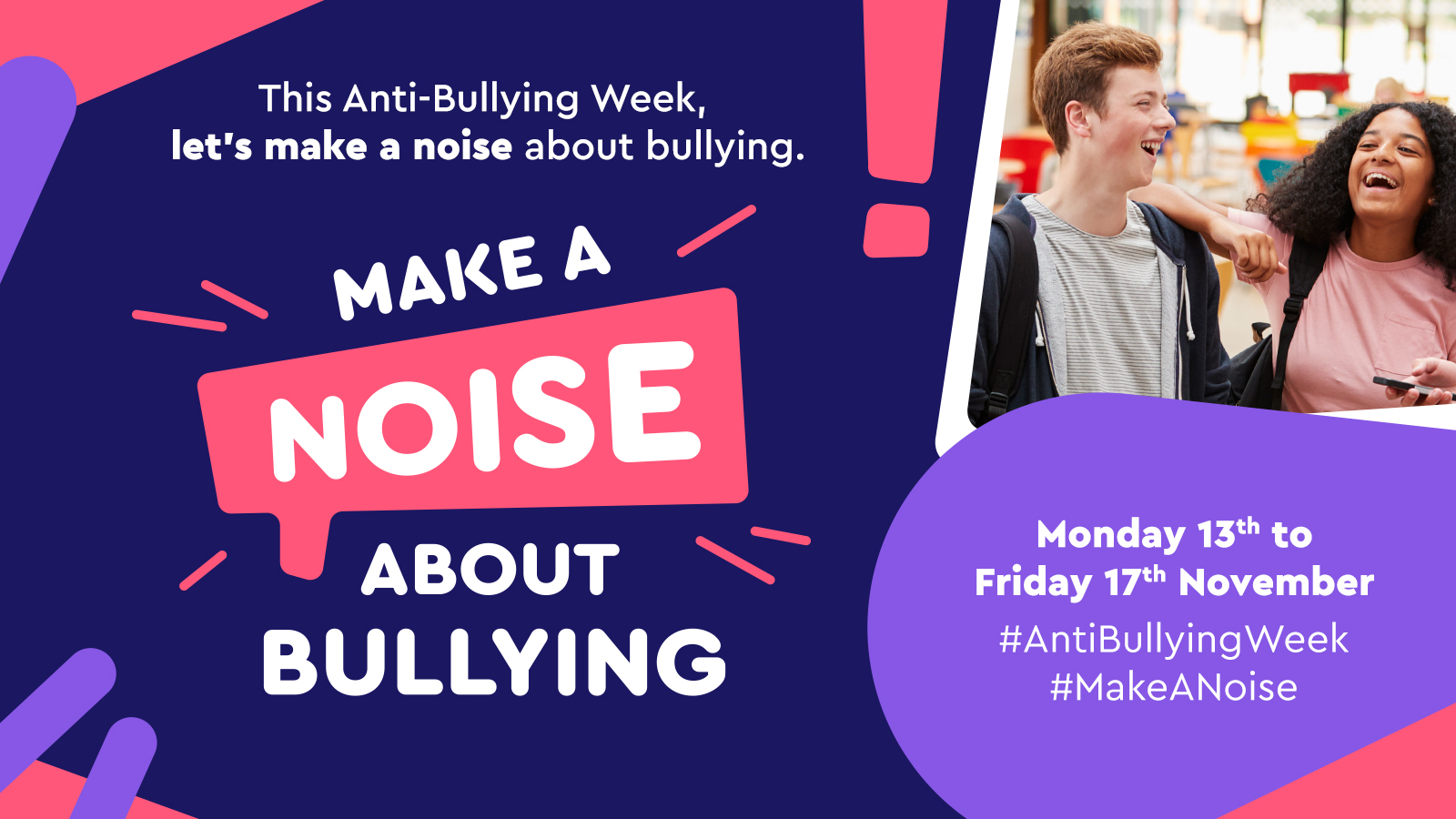 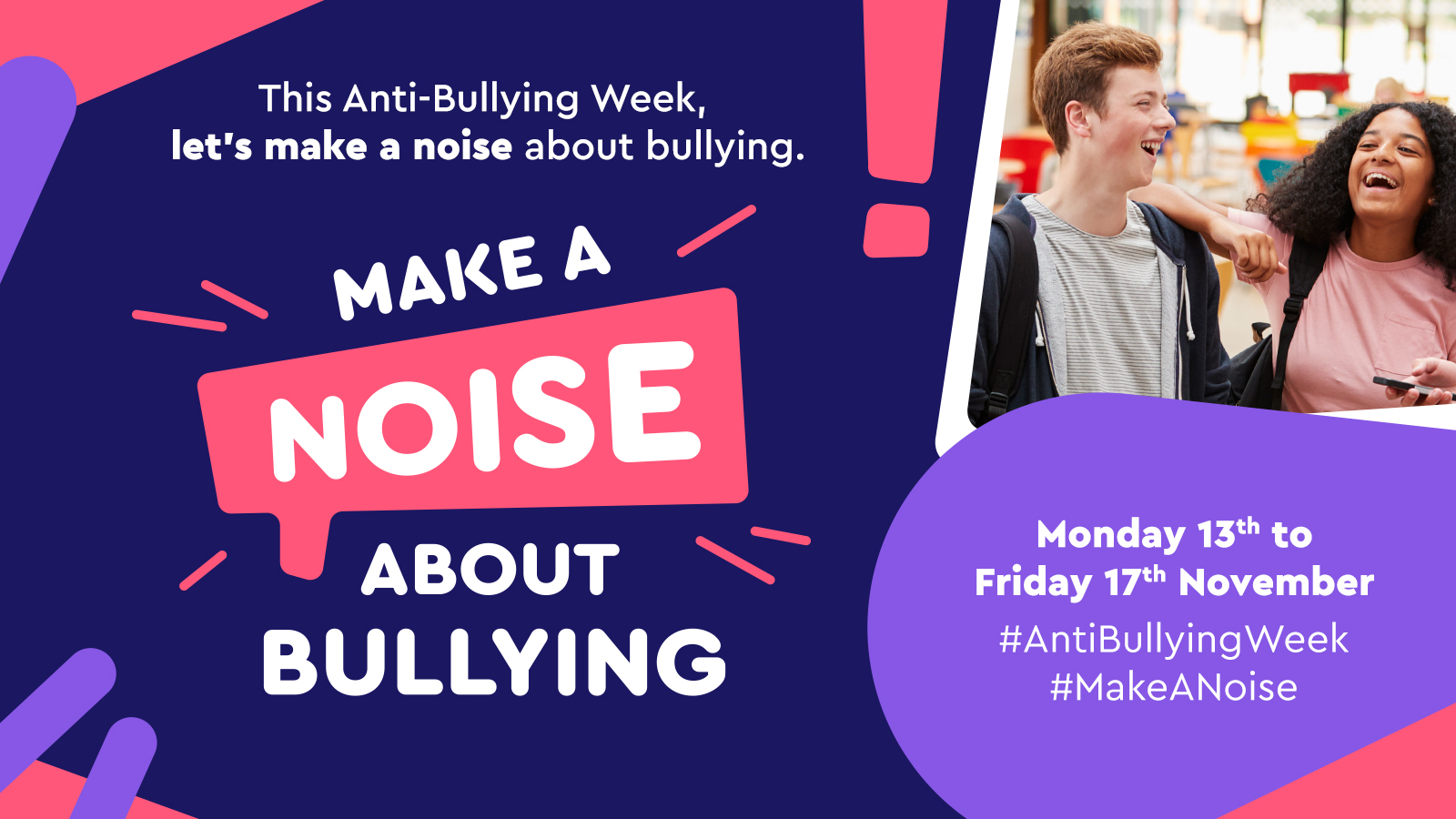 At bwy allwch chi droi i siarad yn yr ysgol?
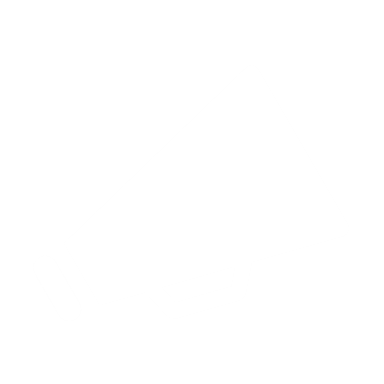 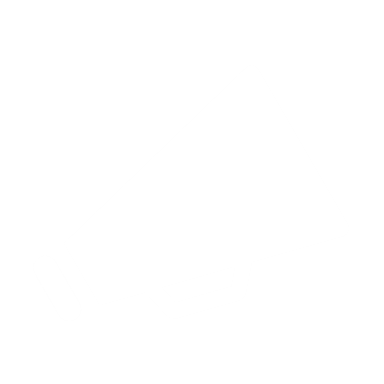 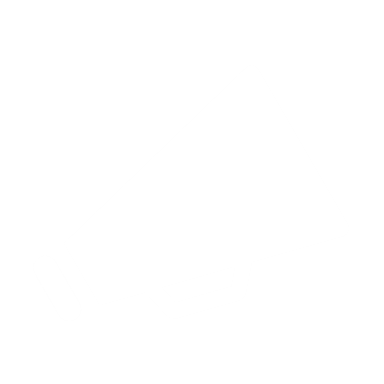 Enw’r aelod o staff yma
Enw’r aelod o staff yma
Enw’r aelod o staff yma
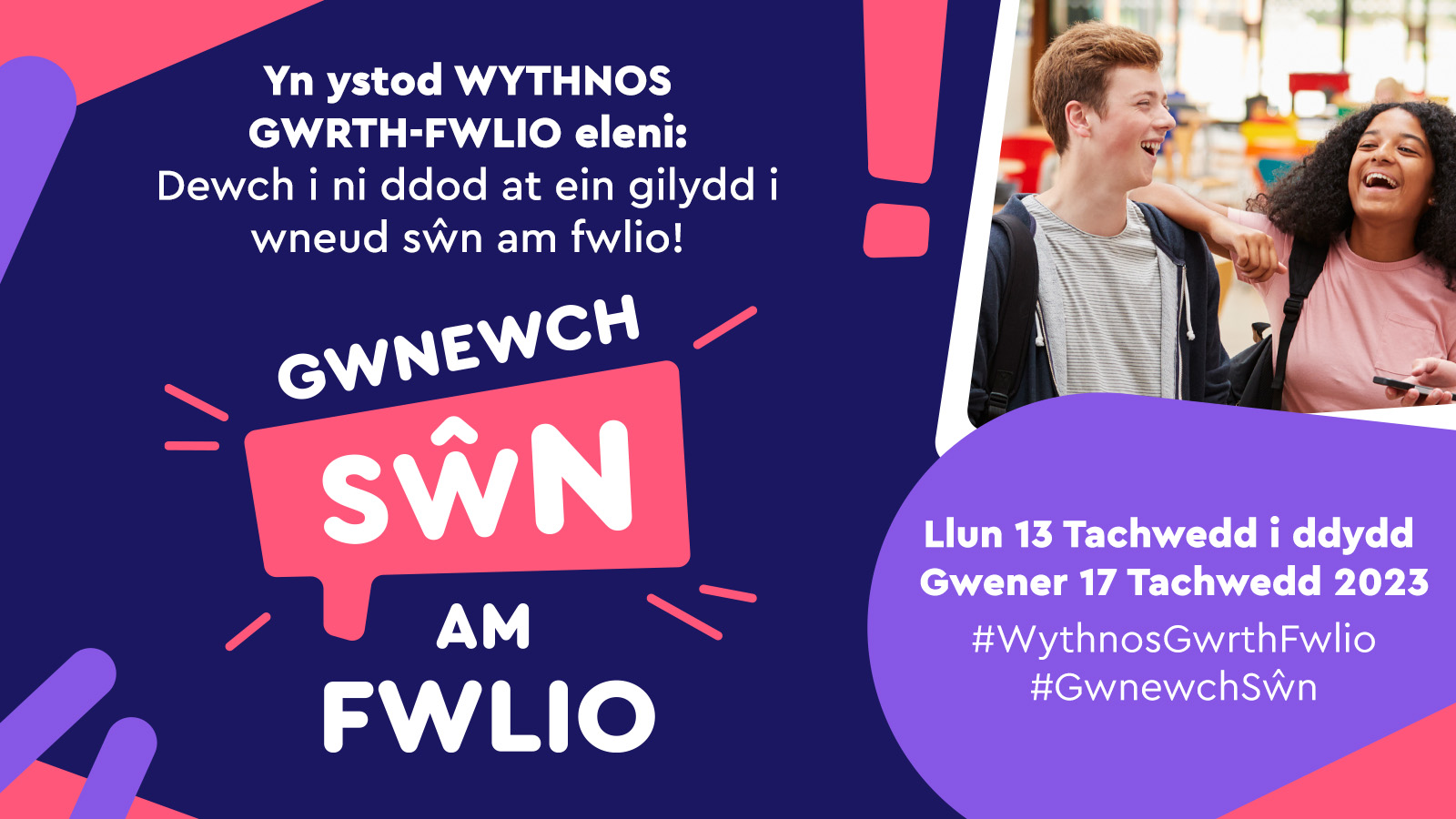